Священные животные Древнего Египта в украшениях и предметах быта
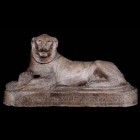 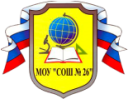 Учитель ИЗО, черчения и МХК 
Мошенец Татьяна Валерьевна
МБОУ «СОШ №26» г. Зима, Иркутской области»
Цель:
выполнить эскиз одного из украшений в стиле древнеегипетского искусства, через образы священных животных Древнего Египта.
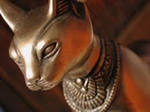 дать более широкое представление о декоративно-прикладном искусстве Древнего Египта с помощью образов священных животных;
сформировать представление о символике украшений у египтян;
воспитывать эстетический вкус и уважение к культуре другого народа; 
развивать ассоциативно-образное мышление, творческую фантазию.
Задачи:
«Благодари судьбу за счастье, Кто видел родину чудес, Край, где неведомо ненастье,Страну безоблачных небес…»
                                                       Романов
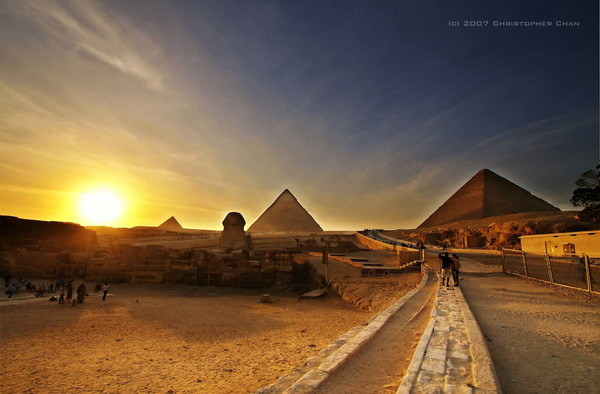 Но не только «души» божеств олицетворяли животные. 
Само изображение богов было причудливой смесью 
человека с животными.
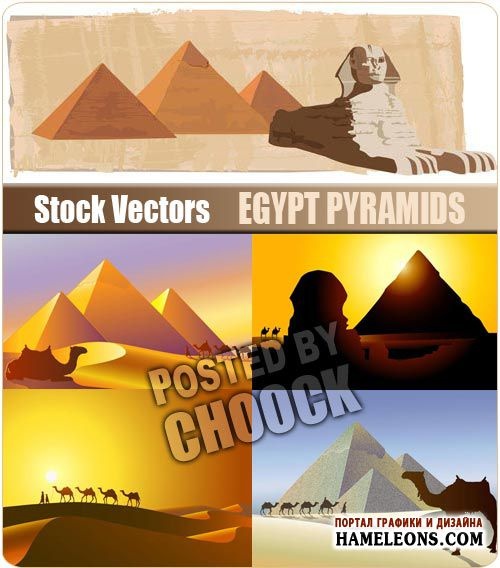 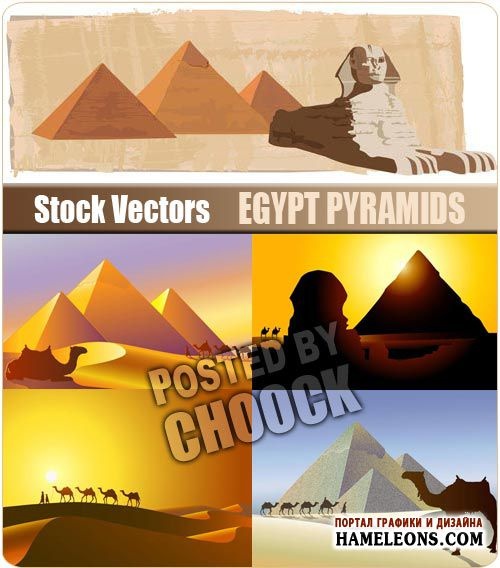 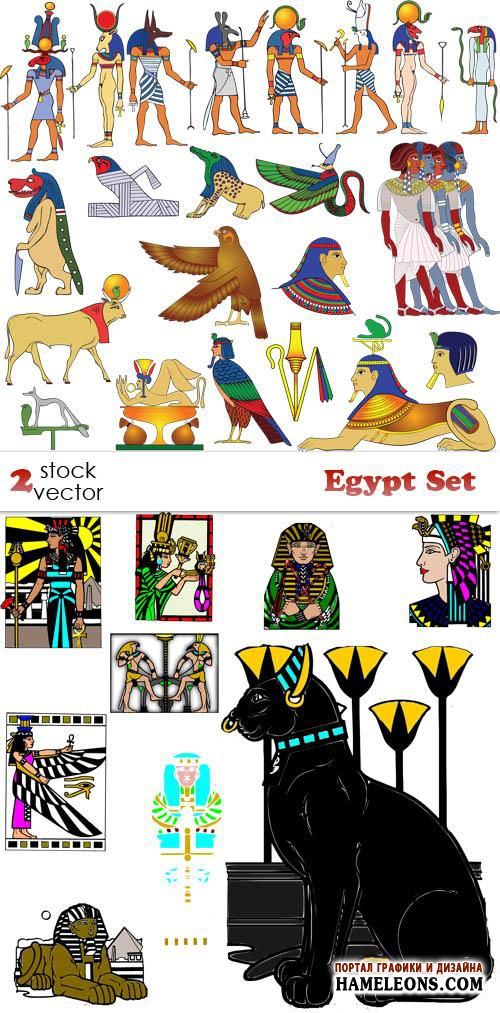 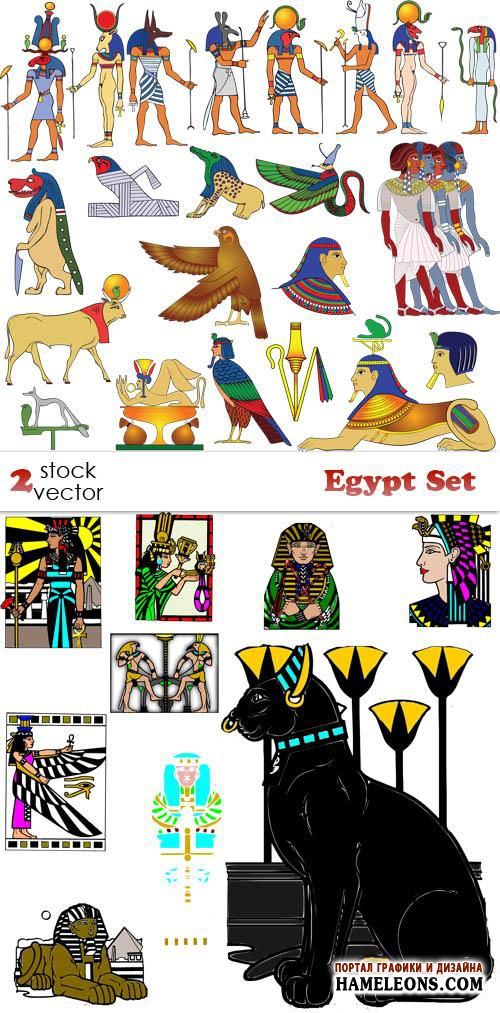 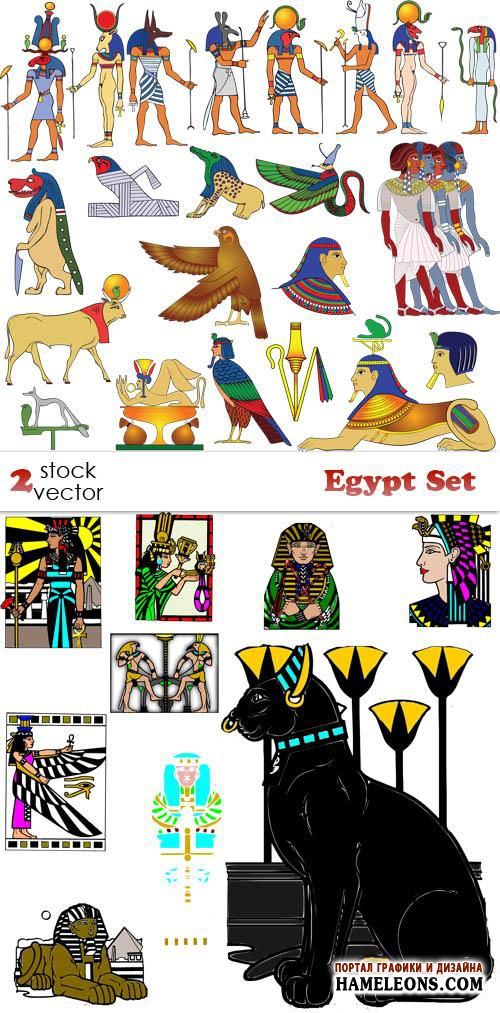 Нут - Мать звезд и неба.
Ра - Главный и сильнейший, бог света и Солнца.
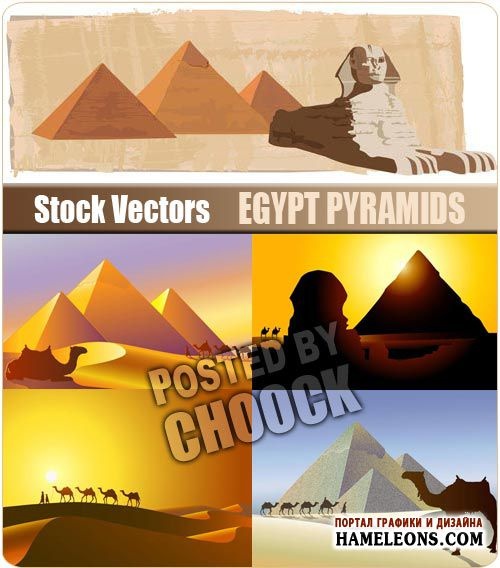 В древней религии много было почитаемых животных, от которых во многом зависела жизнь людей.
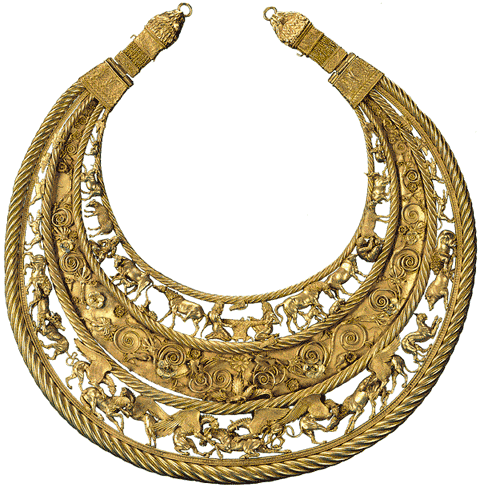 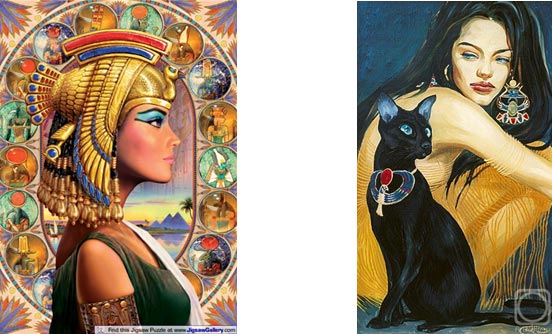 Египет считают родиной ювелирных изделий
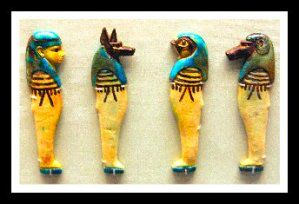 обереги, талисманы
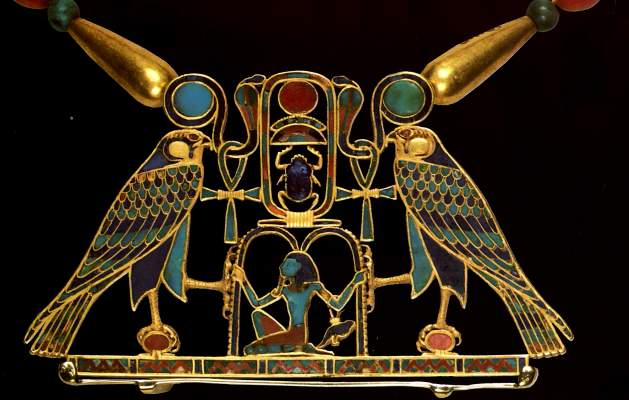 Египетские амулеты
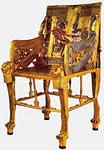 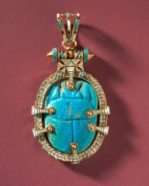 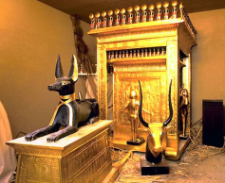 Шакал (Анубис)
Золотой трон Тутанхамона
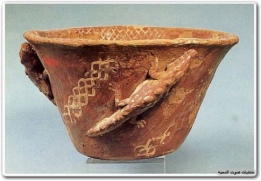 саркофаг Тутанхамона
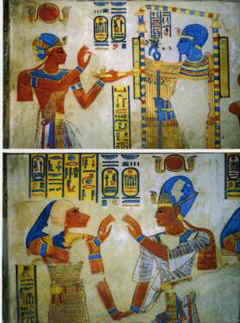 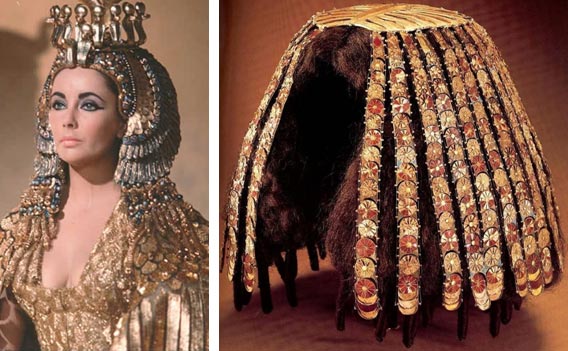 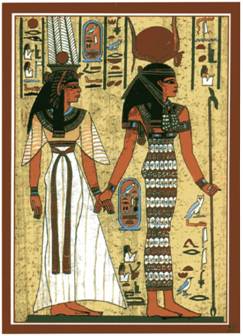 Египет пронес всю свою магически-религиозную силу, воплощенную в ювелирных изделиях, которые носили в определенный момент и на определенных частях тела.
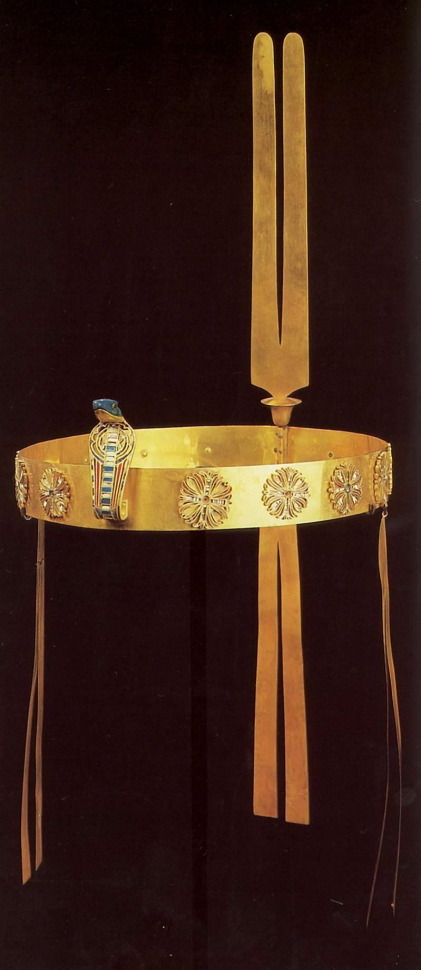 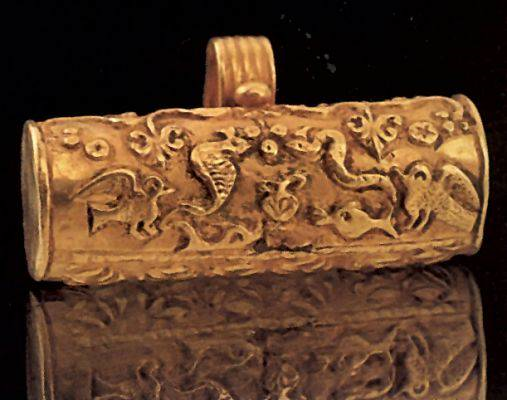 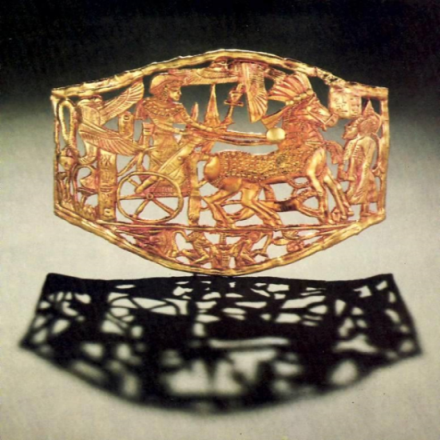 диадема
пряжка
Капсула-амулет
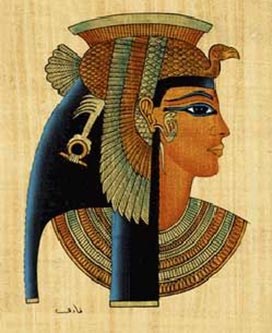 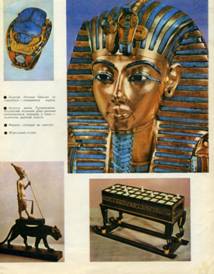 Украшения древнего Египта
Декоративная символика Древнего Египта
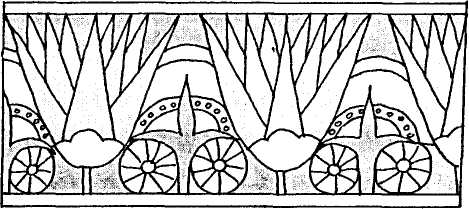 Лотос 
Скарабей 
Глаз 
Шар  
Ладья
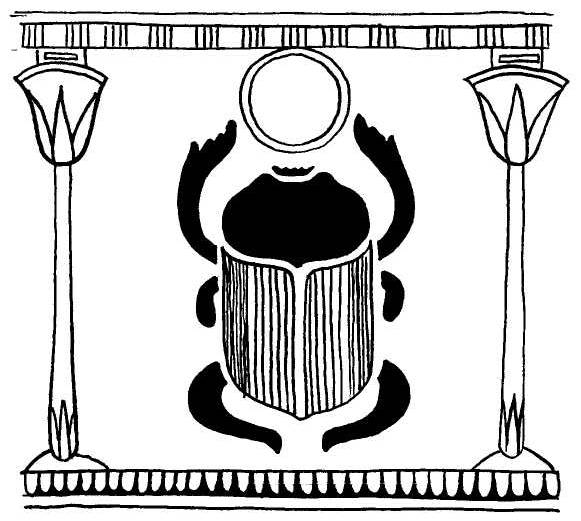 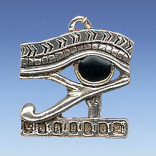 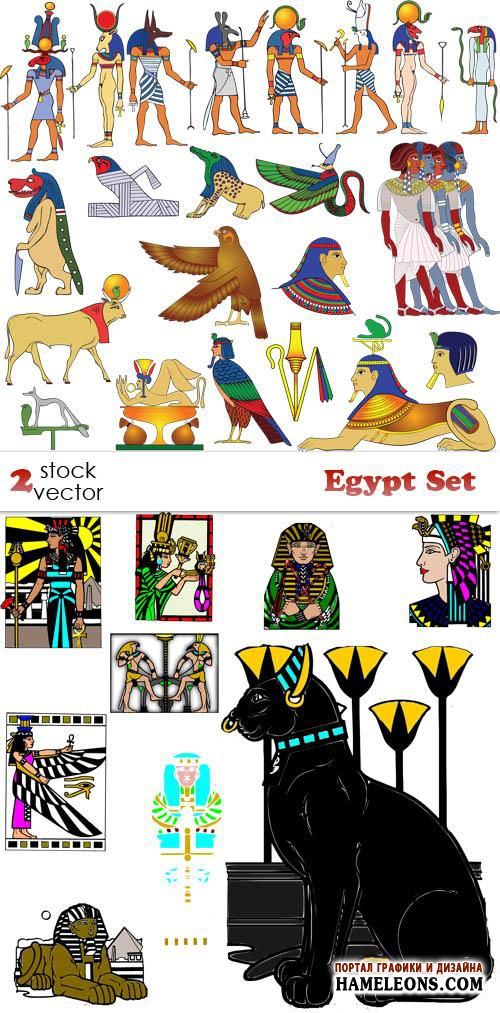 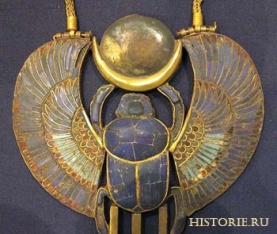 Лотос
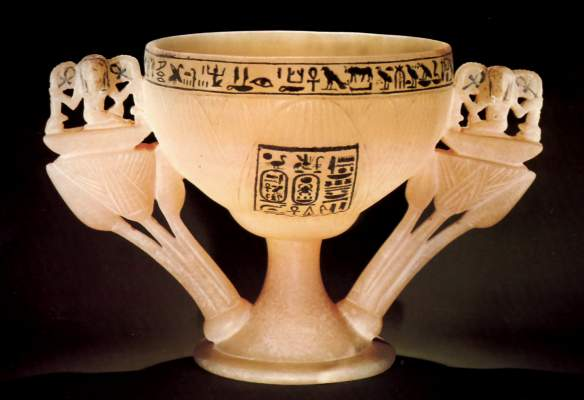 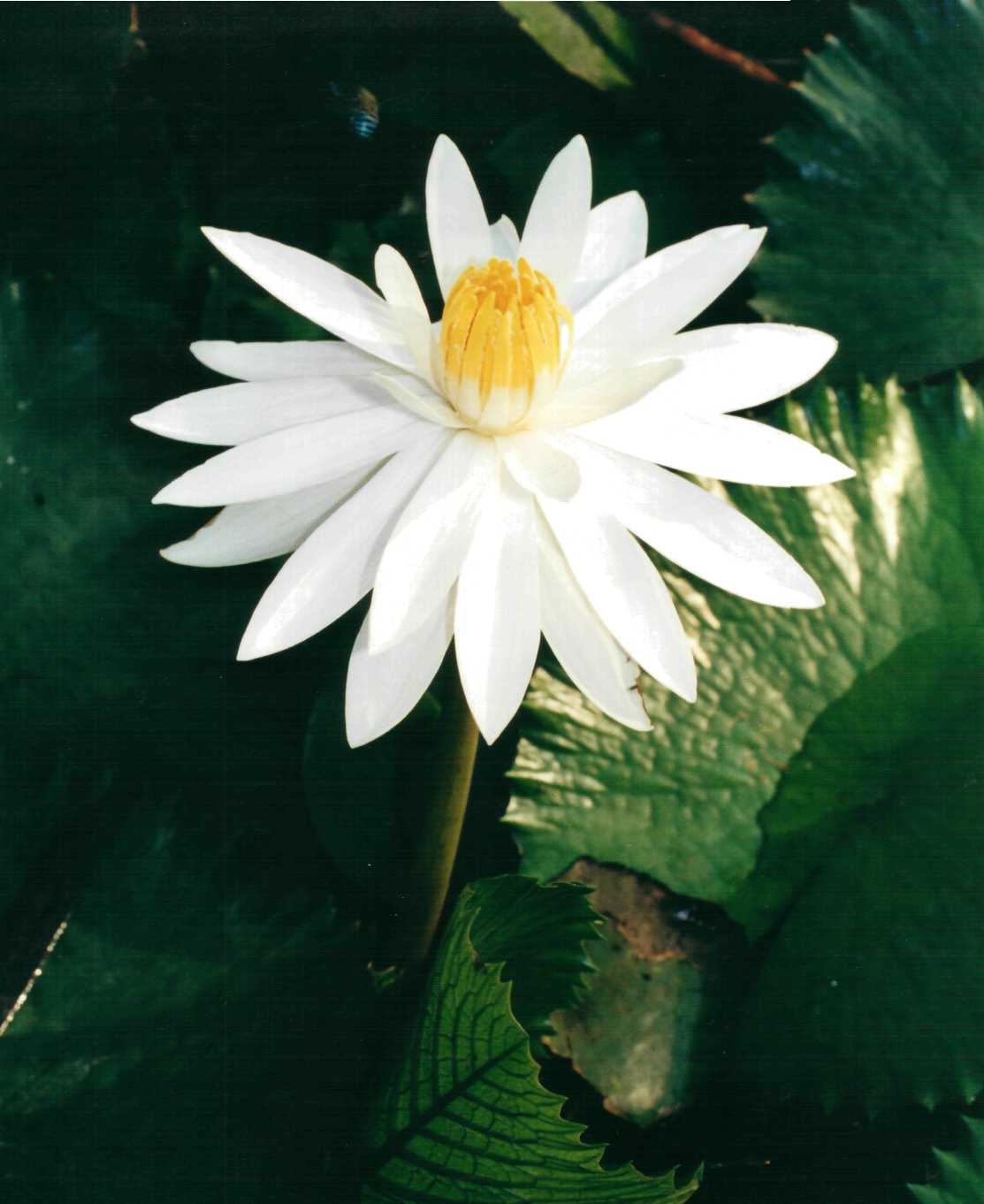 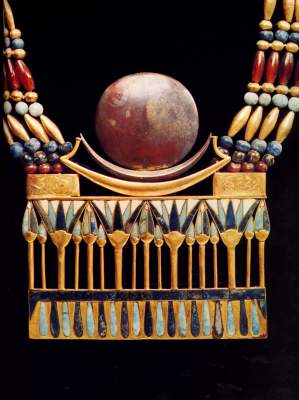 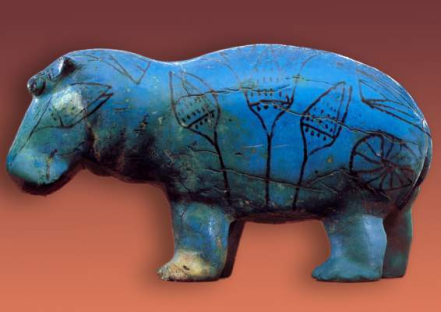 олицетворял собой красоту, бессмертие, 
вечную жизнь.
Глаз - Уджат
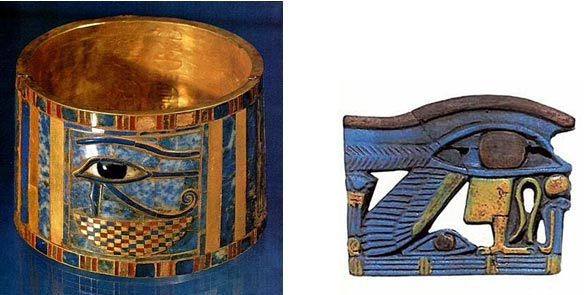 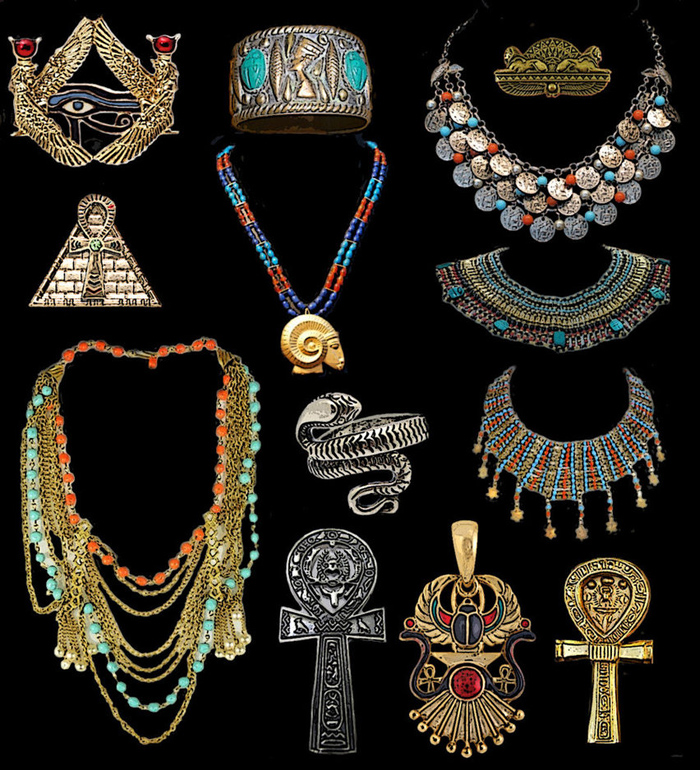 Проницательный глаз бога Гора. Символизировал исцеление и защиту. Он является символом силы бога света и потому популярным амулетом. В «Книге мертвых» (гл.42) говорится: «Глаз Гора награждается вечной жизнью; и он защищает меня, даже когда он закрыт». Поэтому уджаты часто рисовались на гробницах.
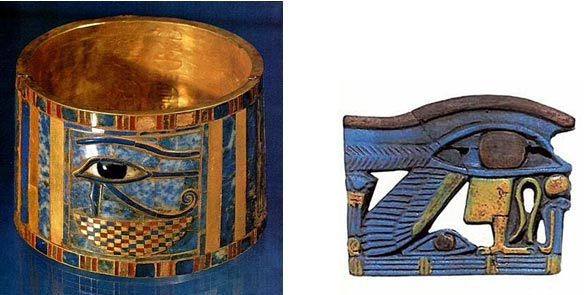 защищал от любой беды и символизировал жизнь после смерти
знаки – обереги
Вот массивная подвеска – пектораль великолепной работы с изображением крылатого скарабея, поддерживающего ладью Луны.
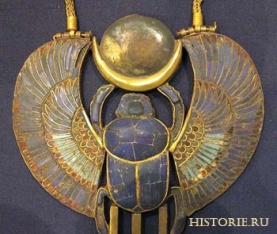 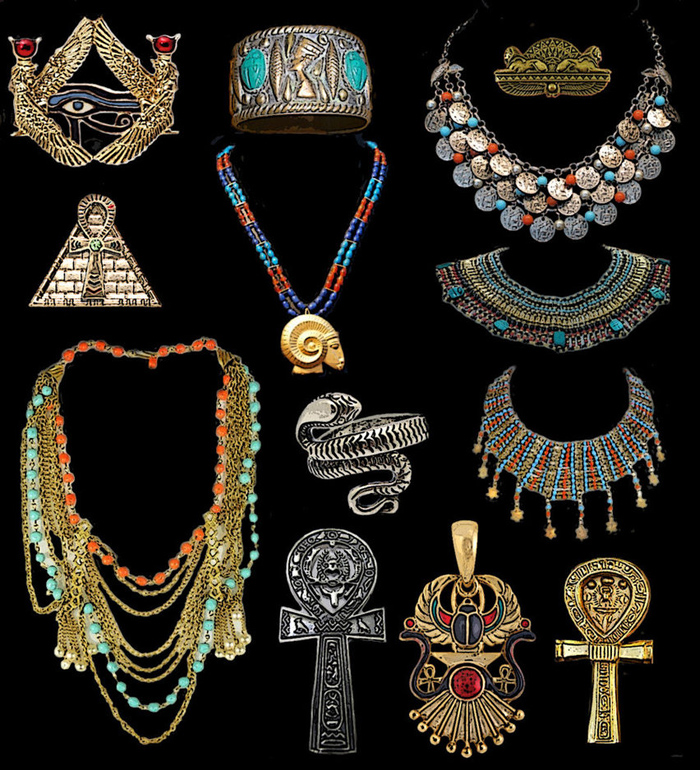 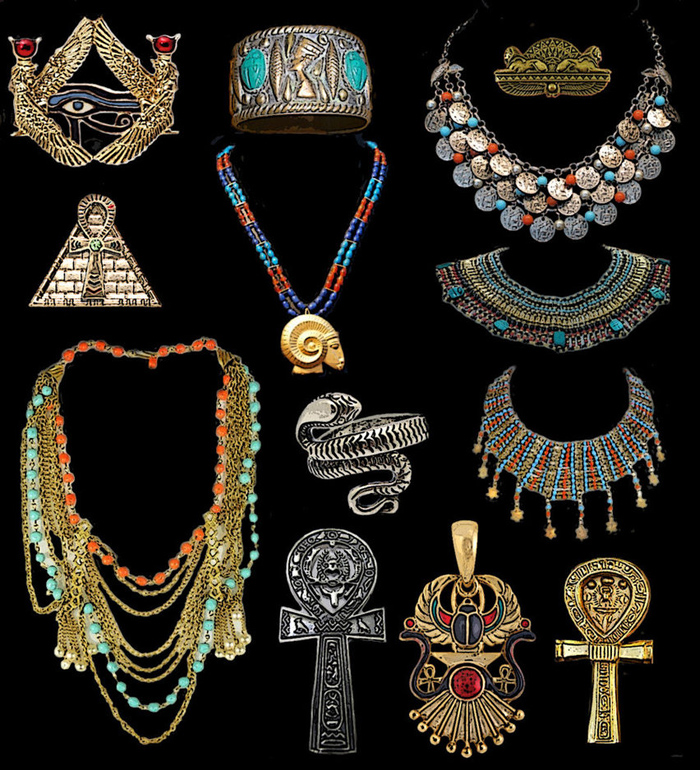 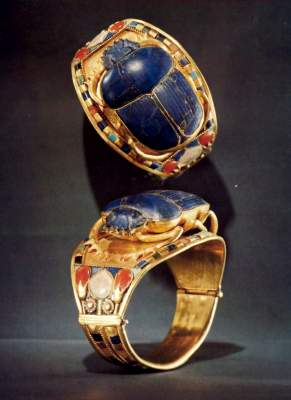 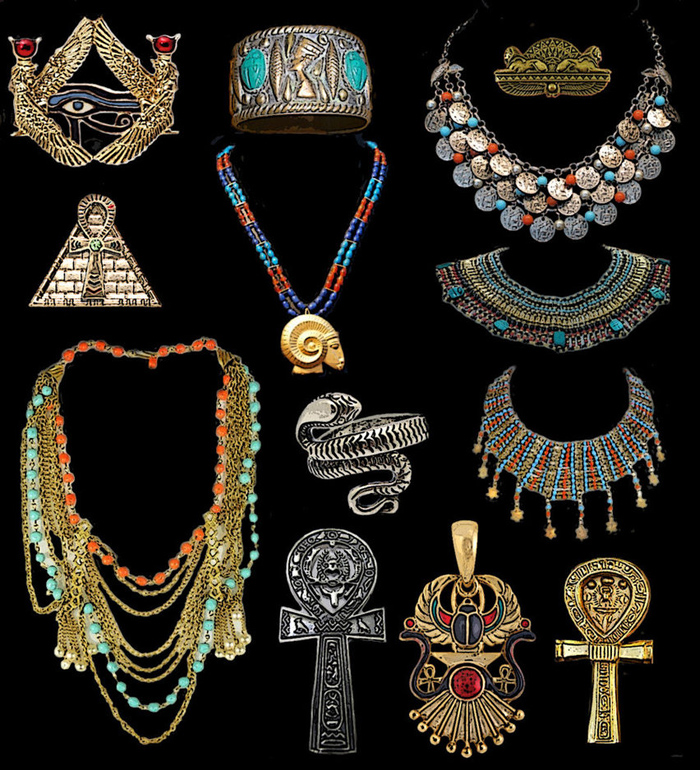 золотисто-желтый обозначал солнце
 белый - луну 
зеленый - символизировал воскресение природы и ее плодородие
 синий - небо и воду
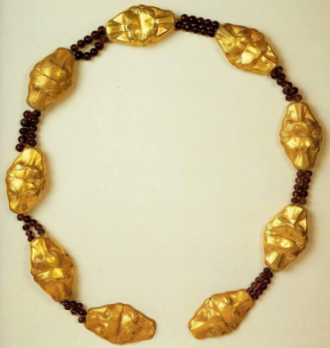 Пояс царевне Меререт
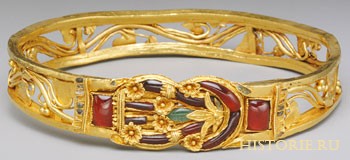 ?
Что привлекло ваше внимание?
?
Что можно сказать об их форме и декоре?
Умерших быков бальзамировали, мумии укладывали в саркофаги, которые затем устанавливали в подземных галереях Мемфисского некрополя на западном берегу Нила.
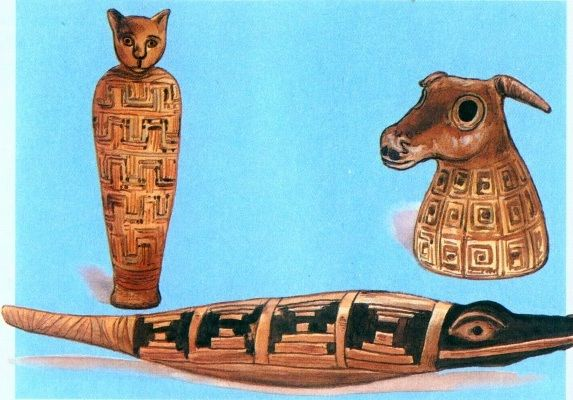 Бех - Белый бык с черными пятнами, ипостась Монту, сын небесной коровы.
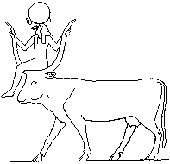 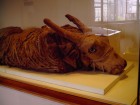 Корова, бык
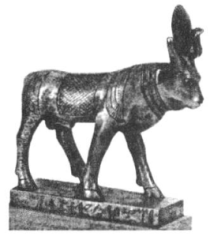 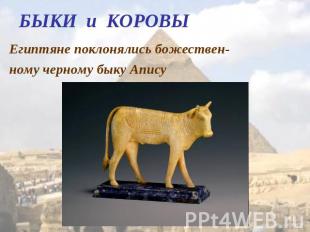 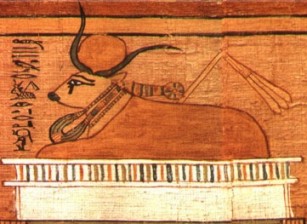 Статуэтка  бога Аписа с солнечным диском между рогов. VII в. до н. э.; Эрмитаж.
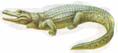 Крокодил
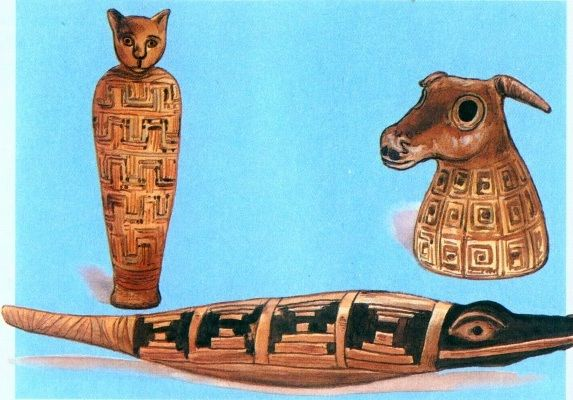 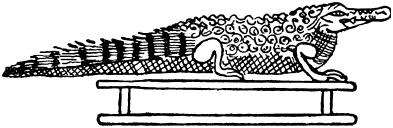 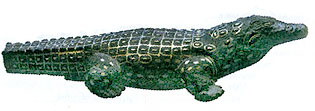 Себек бог-крокодил Фаюма. Конец эпохи Птолемеев
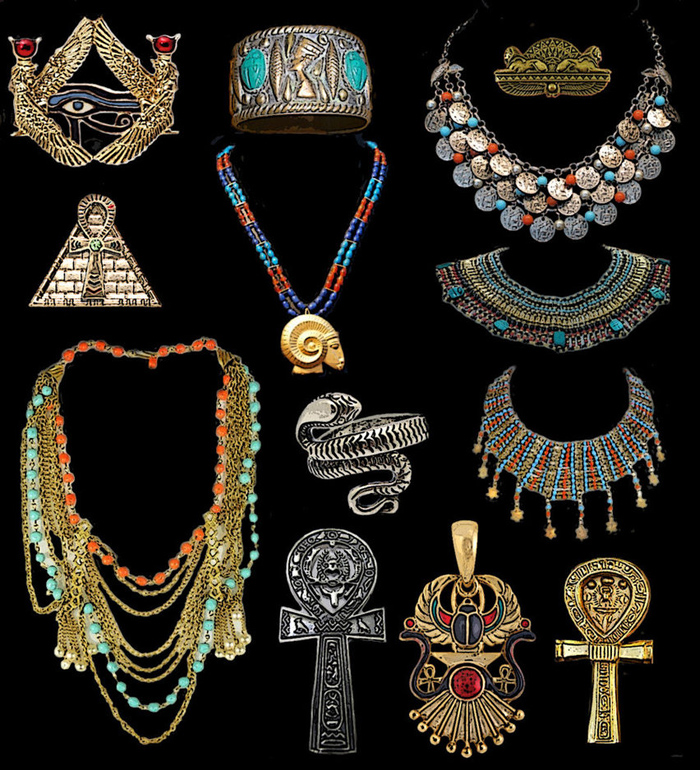 Баран
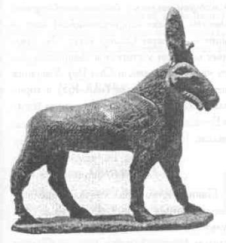 Баран Амона, увенчанный солнечным диском. Бронзовая статуэтка
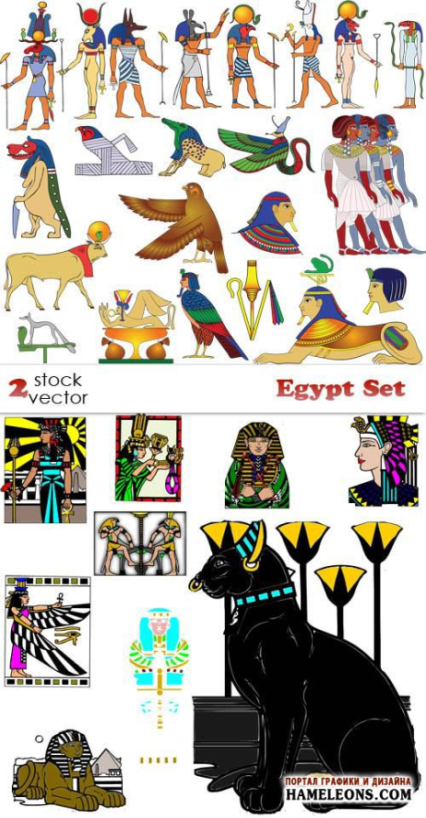 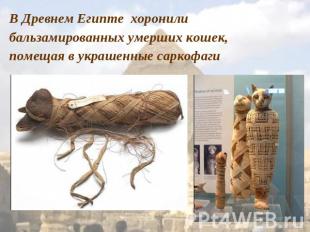 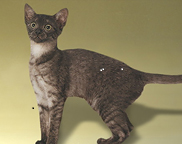 Кошка
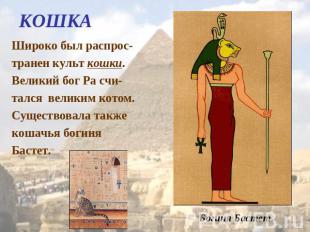 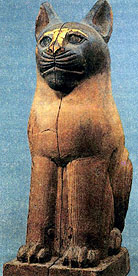 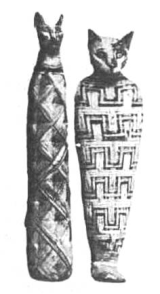 Мумифицированные 
кошки
Умерших кошек бальзамировали и хоронили в особом святилище при храме богини Баст в Бубастисе
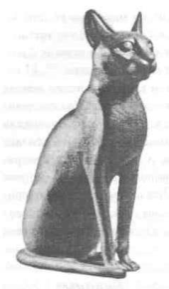 Амат - Имеет тело гиппопотама, лапы и гриву льва, пасть крокодила.
Гиппопотам
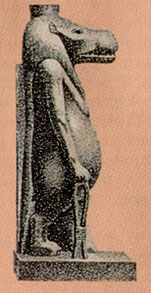 культ гиппопотама особого распространения не получил: гиппопотамы почитались только в Папремитском округе и ещё в некоторых местах
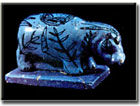 Лепидот. Бронзовая статуэтка
Свинья
В виде свиньи с поросятами-звёздами на животе иногда изображалась Нут.
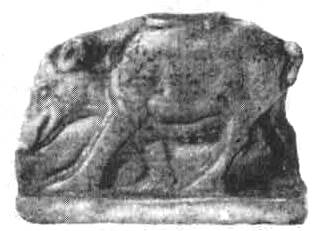 Фаянсовый амулет-статуэтка с изображением свиньи. VII в. до н. э
Мангуст
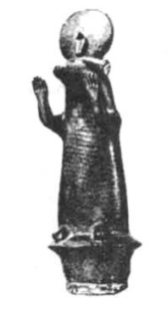 Священным животным ихневмон стал считаться с периода правления XXII династии, однако упоминания его в религиозных текстах встречаются и раньше. Ихневмоны посвящались Солнцу, Ра и Уаджет.
Ихневмон, стоящий на задних лапках. Бронзовая статуэтка
Ёж
Культ ежа был распространён повсеместно. 
В виде этого животного часто изготовляли сосуды для возлияний.
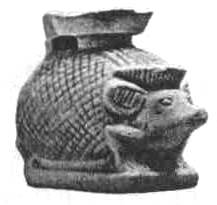 Фаянсовый сосуд для благовоний в виде ежа
Лягушка
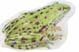 Египте существовало поверье, будто лягушка обладает способностью самозарождения, поэтому она связывалась с загробным культом и воскресением после смерти.
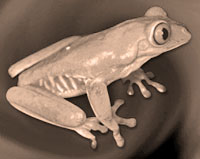 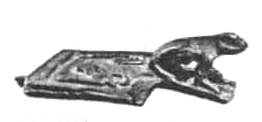 Бронзовый амулет в виде лягушки, сидящей на жертвеннике. На жертвеннике выгравированы изображения даров — сосуды, хлеба и птица. XXVI династия
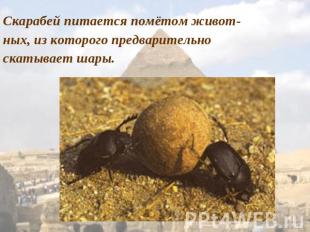 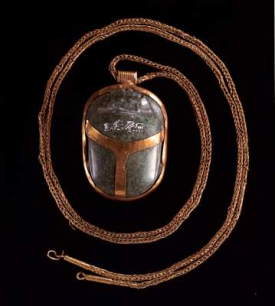 Жук-скарабей
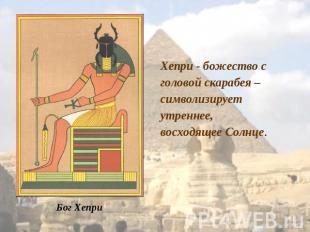 Священным считался навозный жук - скарабей. 
Культ его связывался с культом Хепри.
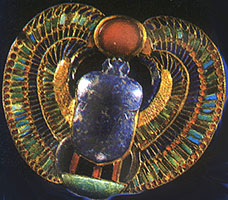 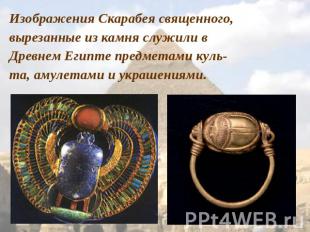 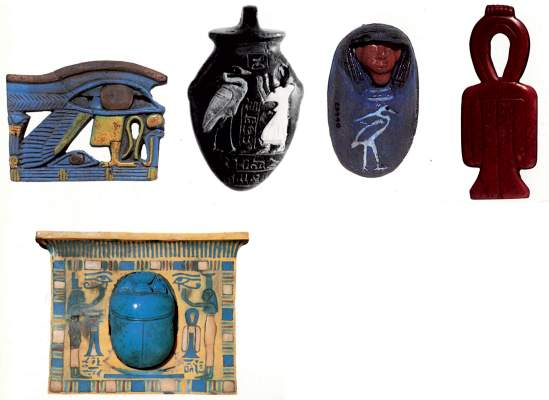 Хепри - божество с головой скарабея – символизирует утреннее, 
восходящее Солнце.
Упес - Богиня испепеляющего пламени с головой змеи.
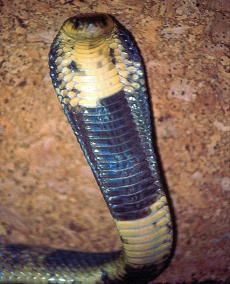 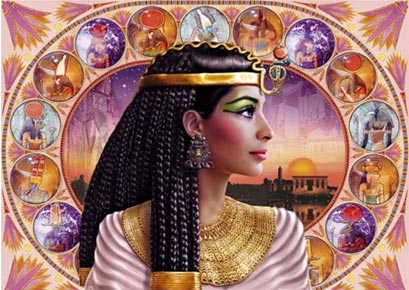 Кобра
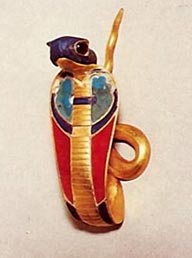 У египтян считалась символом могущества, ее изображением украшали головной убор фараона.
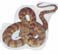 знаки-символы священных животных Древнего Египта
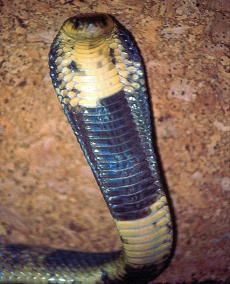 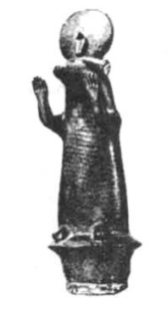 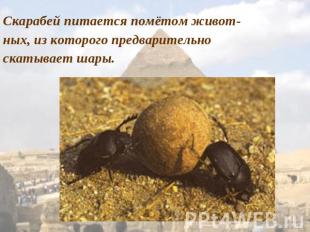 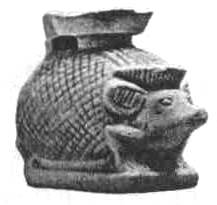 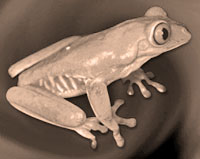 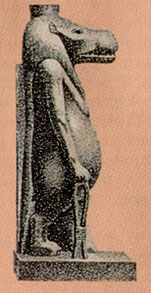 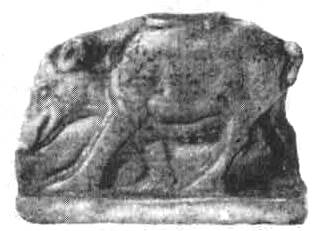 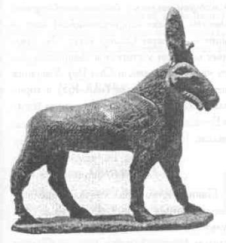 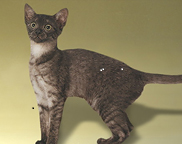 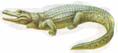 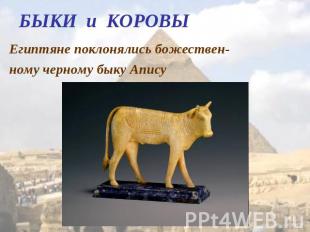 Корова, бык
Ёж
Лягушка
Скарабей
Кобра
Крокодил
Кошка
Гиппопотам
Свинья
Мангуст
Баран
Задание:
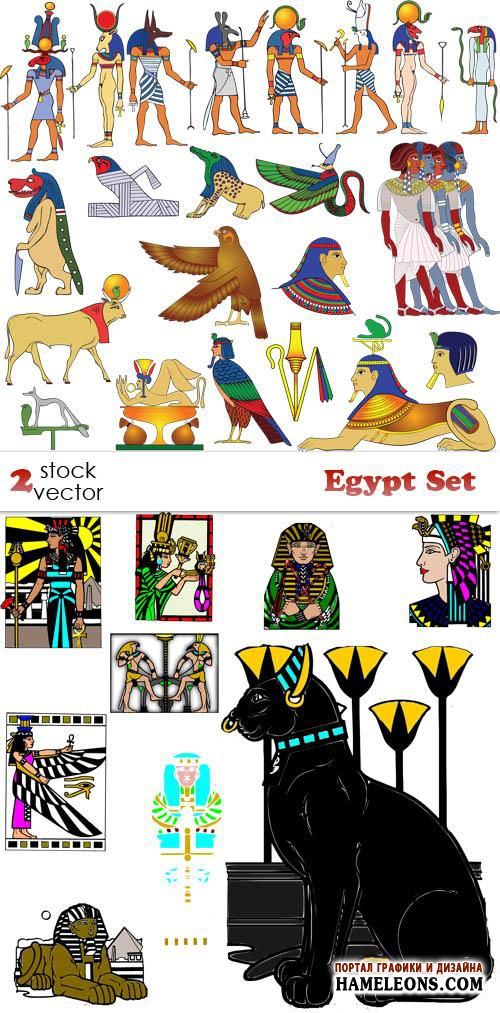 Выполнить эскиз ювелирного украшения Древнего Египтянина
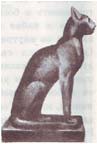 Как же можно нарисовать египетскую кошку?
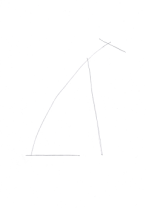 Начните рисовать животное с наметок
Голову кошки нарисуйте в виде небольшого круга, а туловище и лапы в форме наклонных удлиненных овалов. 
По линиям круга и овалов объедините контуры аккуратными плавными линиями, так получился силуэт кошки. Вверху головы изобразите треугольное острое ухо. От туловища нужно провести линию изогнутого хвоста.
Необходимо провести ровные линии, виде подставки: на ней будет сидеть ваша кошка.
Закончив рисунок, ластиком сотрите все вспомогательные линии. Тщательно прорисуйте все детали кошки черно-серой краской, предавая ей объем, учитывая затененные и освещенные участки.
Нужно нарисовать кошачий глаз в виде галочки, ведь мы на него смотрим с боку.
Детализируйте рисунок. Добавьте тени в виде штриховки, где это нужно. Нарисуйте ворсинки шерсти
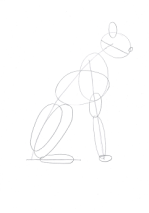 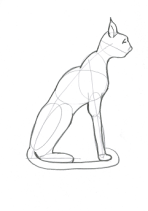 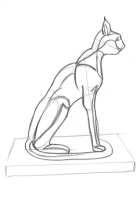 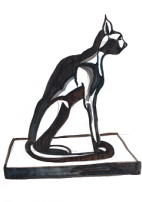 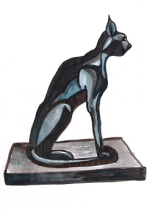 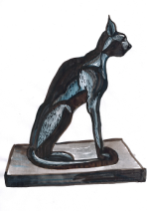 Выставка работ учащихся
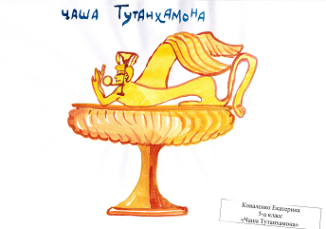 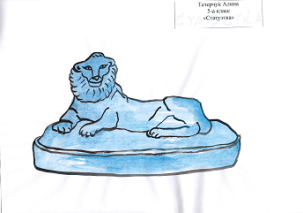 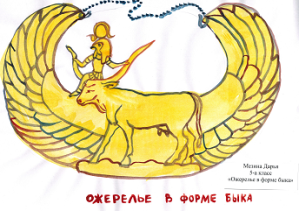 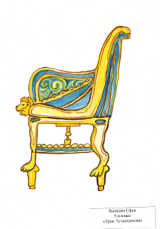 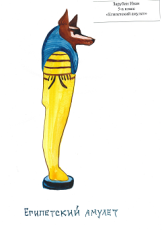 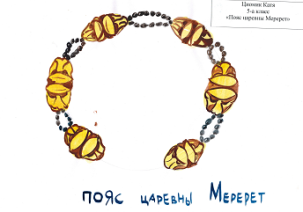 Вопросы для повторения:
Какие виды украшений предпочитали носить древние египтяне?
  Какие символы использовали мастера-ювелиры в своих произведениях?
  Вспомните и назовите священных животных в Древнем Египте.
  Почему в египетской религии так много божественных животных? 
  Что олицетворяла богиня Басет и почему египтяне считали кошку священным животным?
  С чем связан культ жука скарабея?
  Что египтяне делали с умершими быками?
Домашнее задание
Приведенный перечень животных, игравших ту или иную роль в религиозных воззрениях египтян, не является исчерпывающим ни по названиям животных, ни тем более по деталям их культа.
 Дополнительно найти материал по данной теме. (лев, собака, шакал)
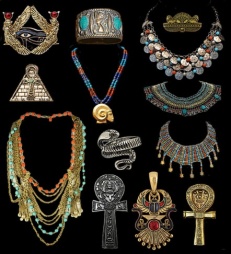 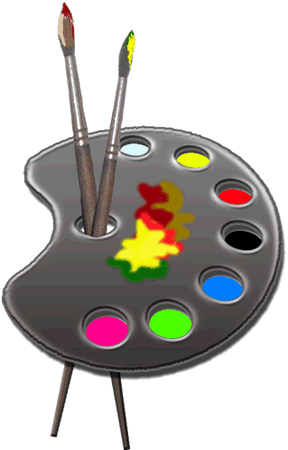 Творческих успехов!